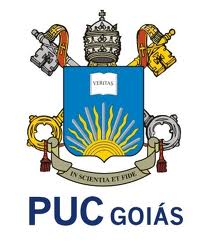 A UNATI COMO QUALIDADE DE VIDA NO PROCESSO DO ENVELHECER
JACQUELLINE RODRIGUES BARBOSA
MAYARA MERCÊS DE SOUZA LIRA
Profª. Ms. ADALGISA REGINA TEIXEIRA
Envelhecimento
O envelhecimento é um acontecimento mundial além de contemplar um dos fenômenos mais relevantes do século XXI.
Busca pela qualidade de vida dessa população;
Fatores culturais do indivíduo
Educação 
Lazer, etc.

Qualidade de vida: “a percepção do indivíduo de sua posição na vida, no contexto da cultura e sistema de valores nos quais ele vive e em relação aos seus objetivos, expectativas, padrões e preocupações”(Fleck et al., 2000, p. 179).

Conforme (NERI, 2008) é preciso descobrir virtudes na velhice e envelhecer com qualidade de vida individual e social, haja vista que corresponde a um fator biopsicossocial.
Frutuoso (1999)       aumento da qualidade de vida e da longevidade em idosos que apresentam vida social intensa,

Relacionamentos sociais


Relação direta

 
 Qualidade de vida e capacidade funcional 

Esses dados sustentam a importância dos relacionamentos sociais para o bem-estar físico e mental na velhice e, conseqüentemente, para uma vida com qualidade.
UNATI
O primeiro espaço criado para realização de atividades educativas e culturais para idosos foi em São Paulo no ano de 1963, no SESC (Serviço Social do Comércio).


Primeiro Programa de Extensão Universitario Brasileiro denominado como NETI (Núcleo de Estudos da Terceira Idade) surgiu em Santa Catarina na Universidade Federal.

UNATI – Universidade Aberta à Terceira Idade.
Kieka Inouye (2011)
Unati  na puc-go
Foi instituída em 1992 com o Programa de Gerontologia Social ;

Tem como objetivos:
Possibilitar aos idosos o acesso à universidade na perspectiva de educação continuada;
Contribuir na responsabilidade social
Resgatar a cidadania e desenvolvimento do espírito de convivência
Estimular o envelhecimento ativo e saudável.
objetivo
Verificar a importância da Universidade Aberta à Terceira Idade (UNATI PUC-GO) como elemento modificador da saúde dos idosos frequentadores do programa; e correlacionar a relevância das oficinas na qualidade de vida dos idosos.
METODOLOGIA
Busca bibliográfica; 

A amostra foi composta de 20 participantes de ambos os sexos entre 55 a 85 anos de idade da UNATI PUC-GO;

Escala de Hamilton, Termo de Consentimento Livre Esclarecido, Questionário sócio-demográfico Item Tempo de UNATI;

Pesquisa matriz - A técnica da auto-apresentação do psicodrama como instrumento de diagnóstico de Depressão.
Resultados
Amostra : 20 idosos.








Tempo de Unati.
Média 3 a 4 anos
Abaixo está sendo demonstrado a incidência acerca do Estado Civil dos Idosos participantes da pesquisa.
O gráfico abaixo demonstra com quem os idosos da Unati residem, sendo possível observar o grande número de idosos que moram sozinhos.
Escala de Hamilton
A Escala de Hamilton é uma escala de validação da gravidade da depressão, composta por 21 itens. De modo geral são atribuídos escores a cada item da escala individualmente, podendo este variar de um valor mínimo de zero até dois ou quatro, sendo que a soma total dos escores de todos os itens pode variar de zero até 52.
(Neto, Júnior e Hubner ,2001).
0 – 6 : pessoa normal
7 – 17 : depressão leve
18 – 24 : depressão moderada
Mais de 24: depressão grave
Média dos escores dos participantes: 12,15
Considerações Finais
UNATI – Local de acolhimento social do idoso;

Possibilita um envelhecer ativo;

Auxilia uma movimentação não apenas física mas cognitiva, tendo em vista as entrevistas oferecidas como produção de texto, línguas estrangeiras, dentre outras.

Envelhecer saudável – oficinas de atividades físicas, nutrição, etc.

O tempo de participação na UNATI influencia diretamente na qualidade de vida do participante – (Relatos)
Considerações Finais
Compreende-se que o envelhecimento saudável parte de um processo, ou seja, a participação em atividades educacionais e sociais beneficia a qualidade de vida do idoso, pois a inserção do mesmo em uma microuniversidade temática busca integrá-lo na sociedade de modo saudável. Todavia, a UNATI possui um papel crucial no processo do envelhecer, pois tende a desencadear um ambiente acolhedor e saudável. Sendo ainda importante destacar que quanto mais tempo de participação nas atividades maior qualidade de vida e desencadeada no indivíduo.
Referências
Carneiro, R. S., Falcone, E., Clark, C., Prette, Z. D. & Prette, A. D. (2007). Qualidade de Vida, Apoio Social e Depressão em Idosos: Relação com Habilidades Sociais.
Fleck, M. P. A., Lima, A. F. B. S., Louzada, S., Schestasky, G., Henriques, A., Borges, V. R., Camey, S., & Grupo Lido. (2002). Associação entre sintomas depressivos e funcionamento social em cuidados primários à saúde. Revista Saúde Pública, 36(4), 431-438.
Frutuoso, D. (1999). A terceira idade na universidade. Rio de Janeiro, RJ: Ágora da Ilha. Instituto Brasileiro de Geografia e Estatística. (2002). Perfil dos idosos responsáveis pelos domicílios no Brasil 2000. Rio de Janeiro,RJ: Autor.

Iouyne, Keika. Universidade Aberta à terceira idade: efeitos sobre a qualidade de vida percebida. São Carlos, USFCAR, 2011.

Neri, A. L. Palavras-chave em gerontologia. São Paulo: Alínea, 2008.

Neto, José G.; Júnior, Miguel S. C. e Hubner, Carlos Von K. Escala de Depressão de Hamilton (HAM-D): Revisão dos 40 anos de sua utilização. Revista da Faculdade de Ciências Médicas de Sorocaba. Vol.03 n.01 julho 2001.

Shimba, R. C. A relação entre habilidades sociais e qualidade de vida na terceira idade. Revista Brasileira de Terapias Cognitivas. Rio de Janeiro, v.2, n.1, p. 40-60, jan./jun. 2006.
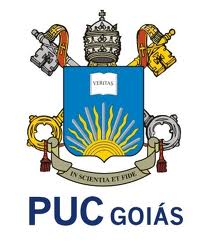 A UNATI COMO QUALIDADE DE VIDA NO PROCESSO DO ENVELHECER
JACQUELLINE RODRIGUES BARBOSA
MAYARA MERCÊS DE SOUZA LIRA
Prfa. Ms. ADALGISA REGINA TEIXEIRA